PRVÁCI
2019/ 2020
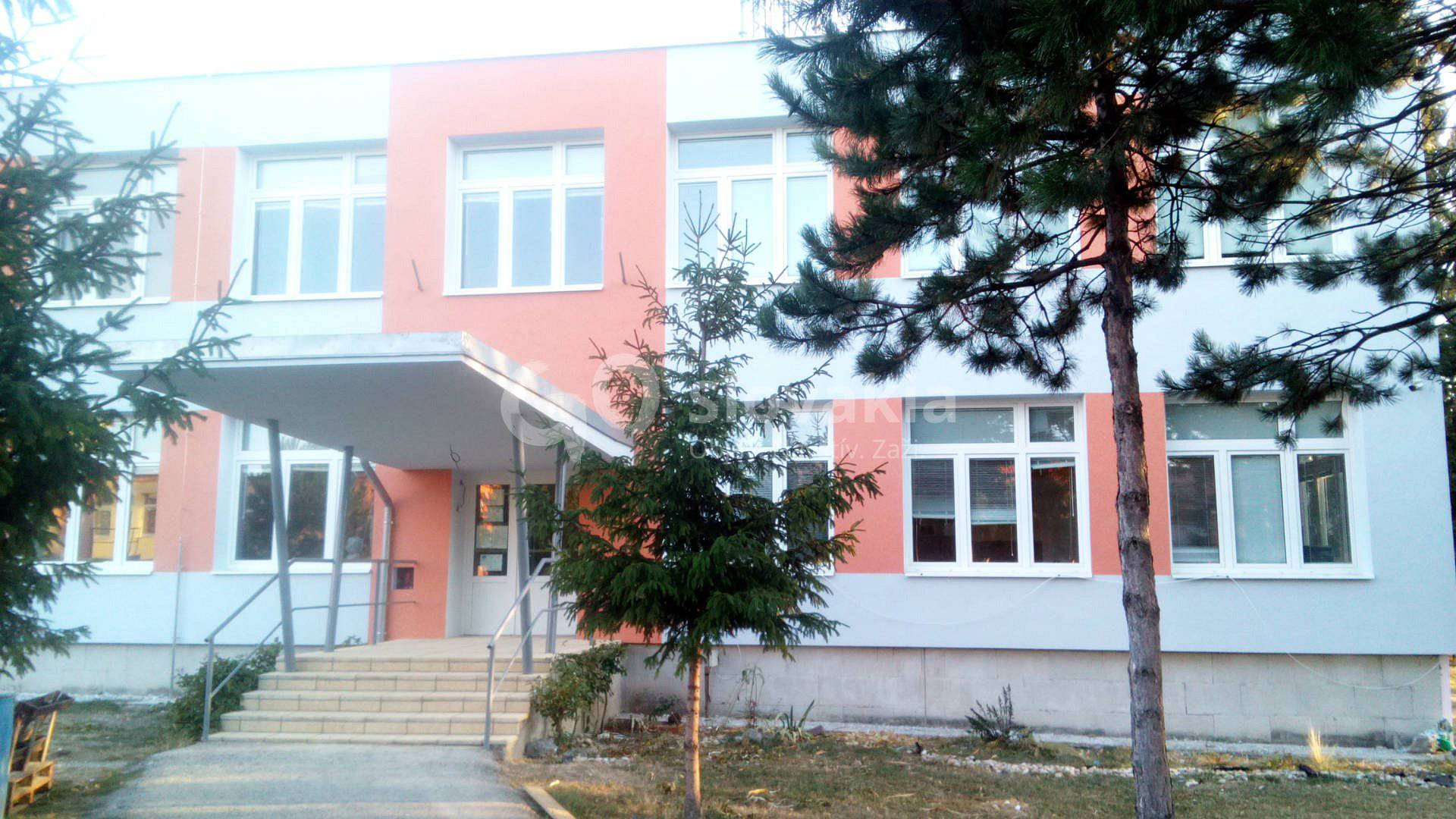 Naše prvé dni v škole
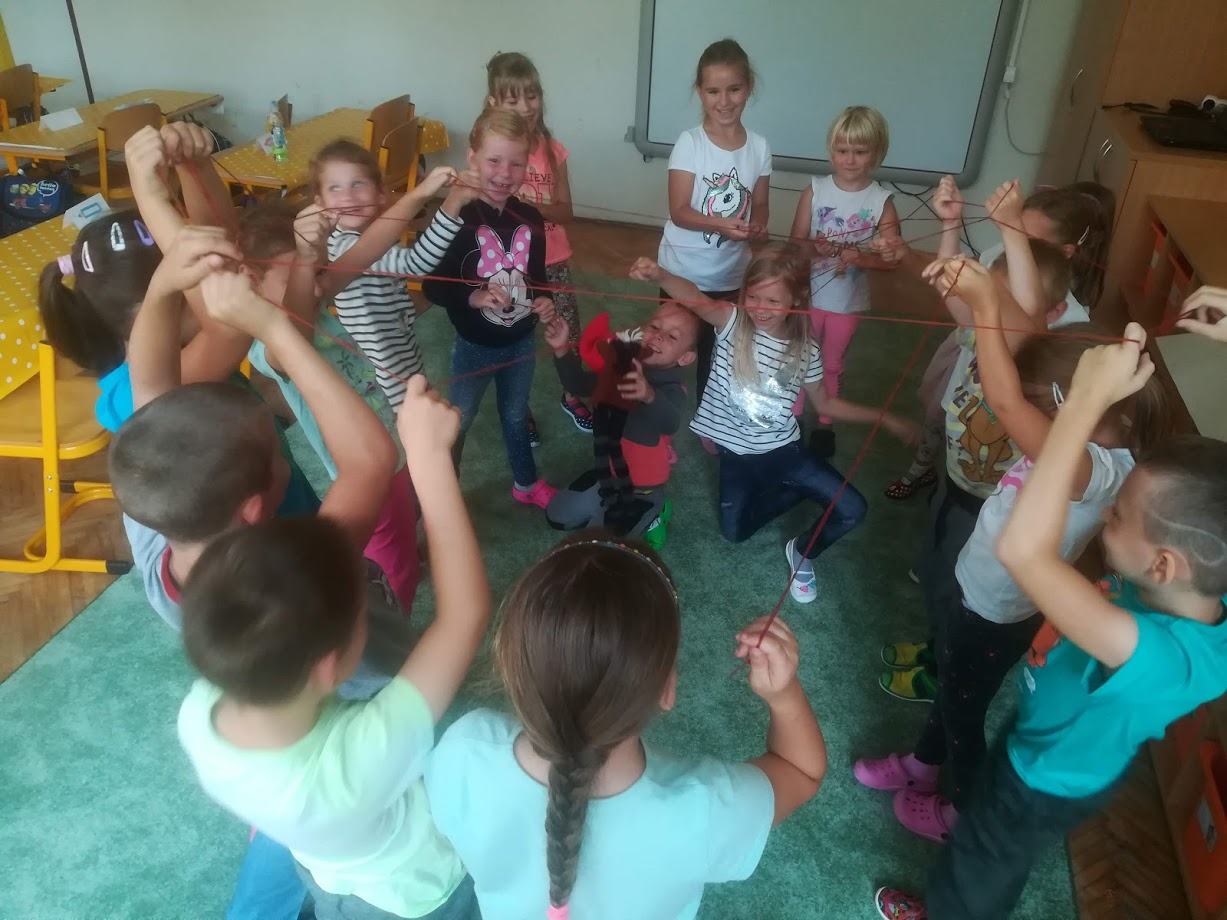 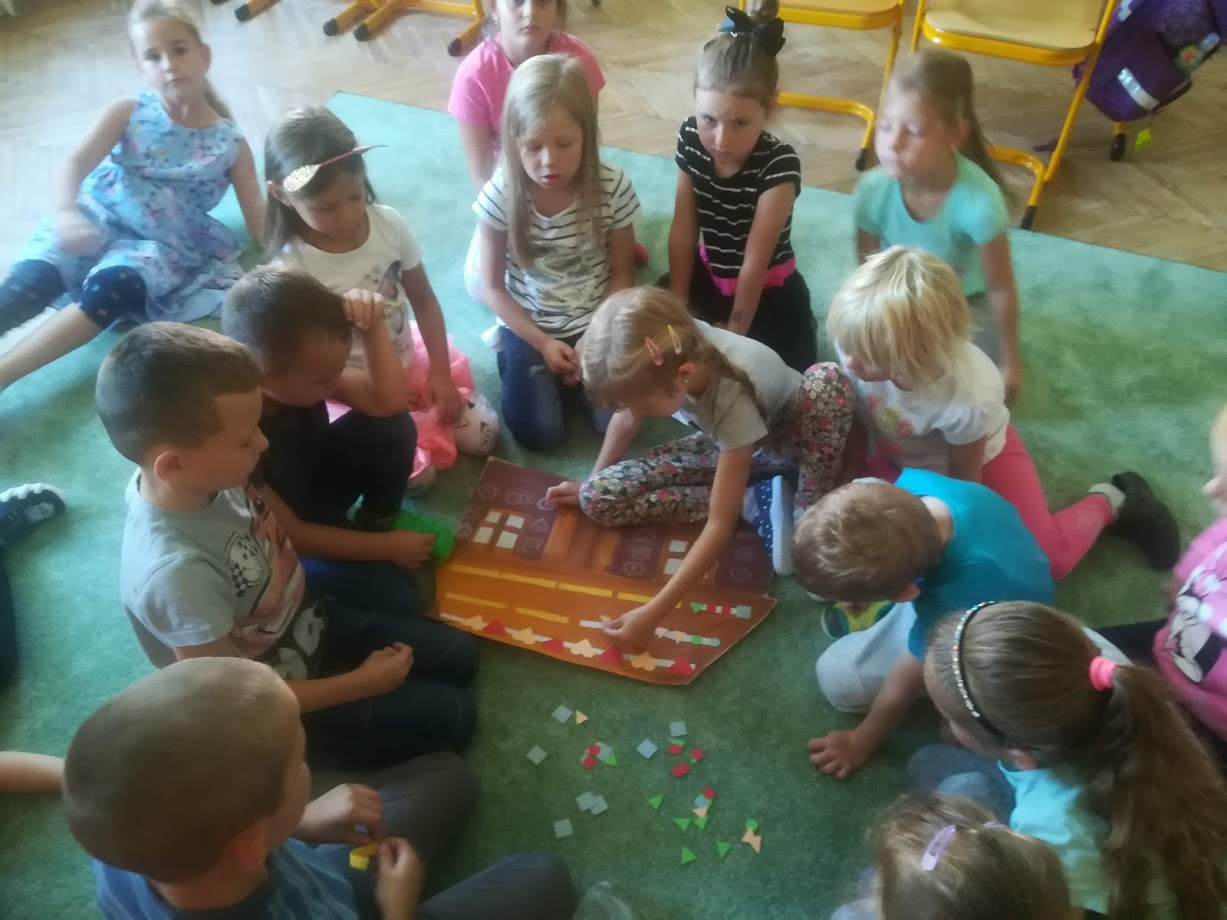 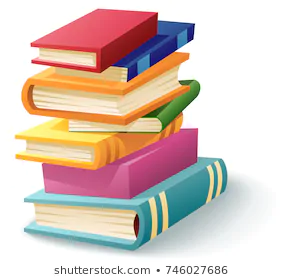 Navštívili sme knižnicu v Trnave...
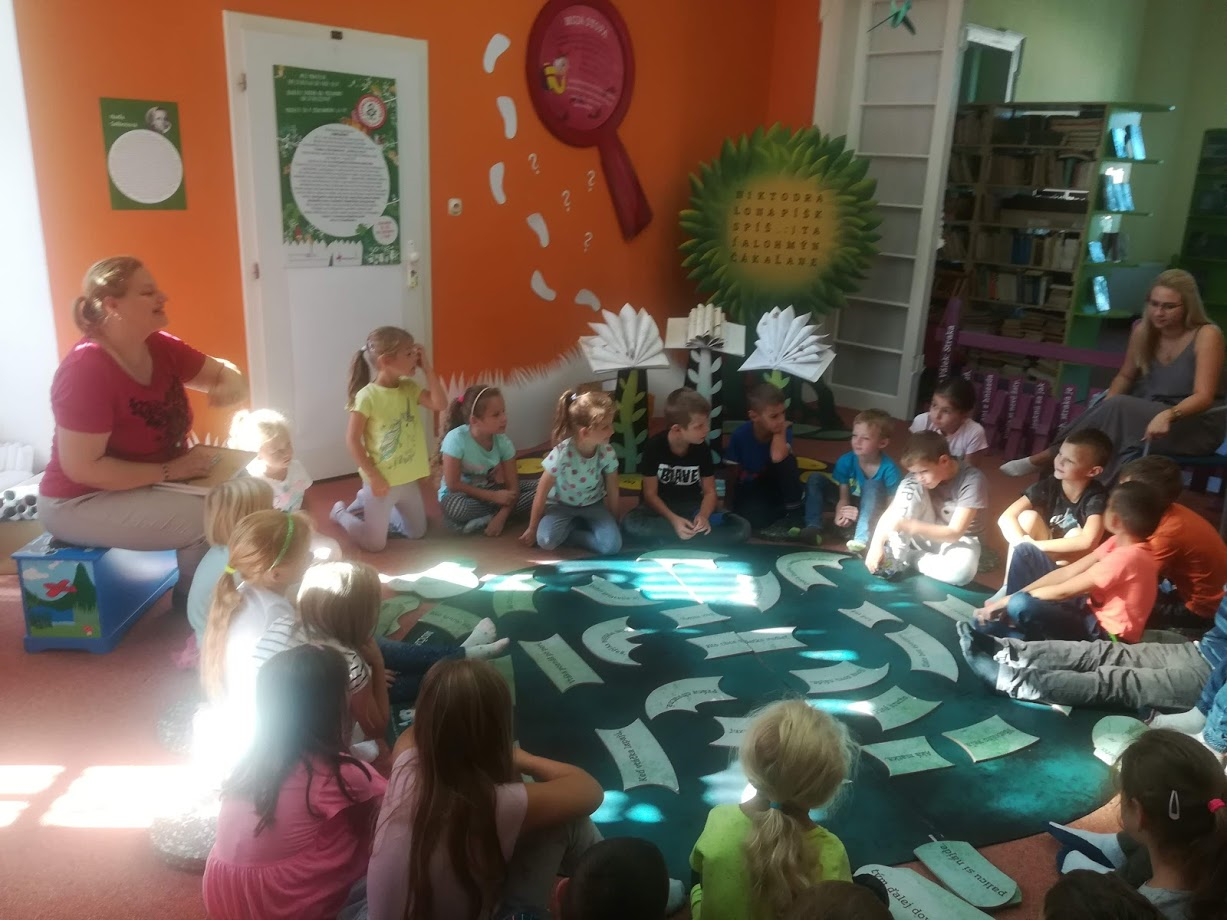 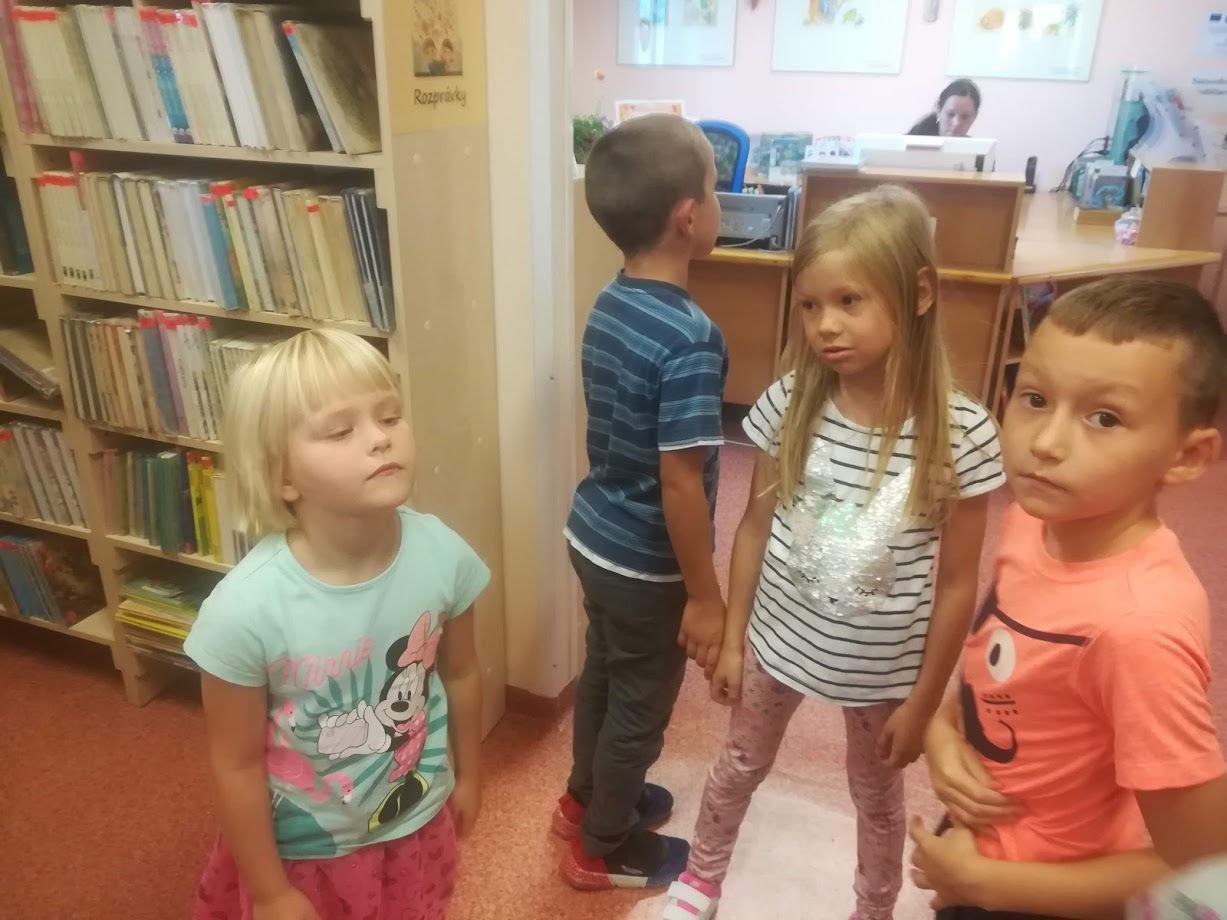 ... A spoločne sme sa prešli po meste.
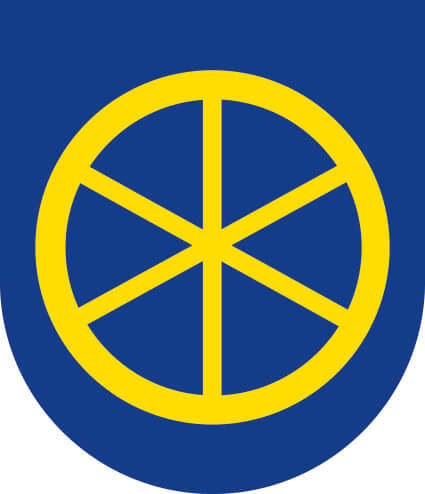 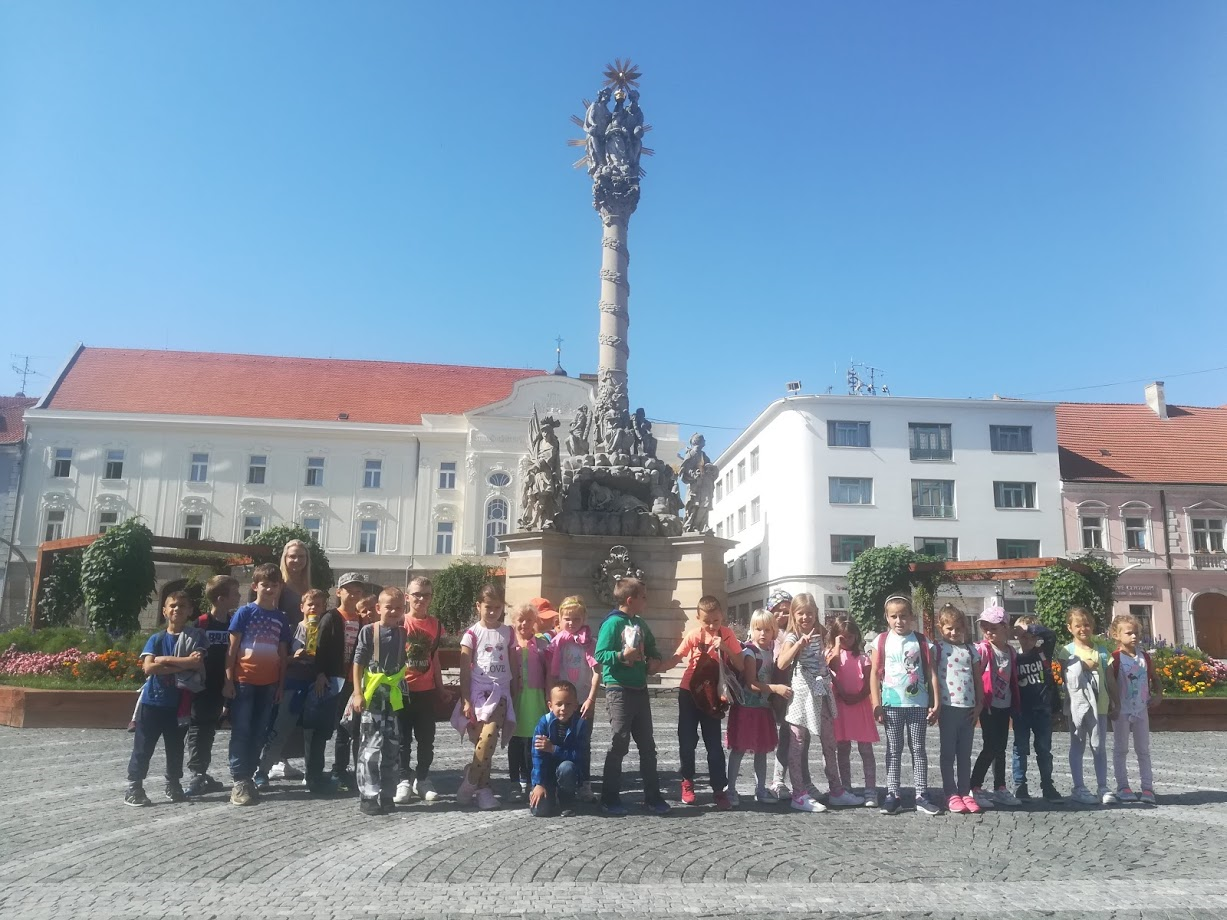 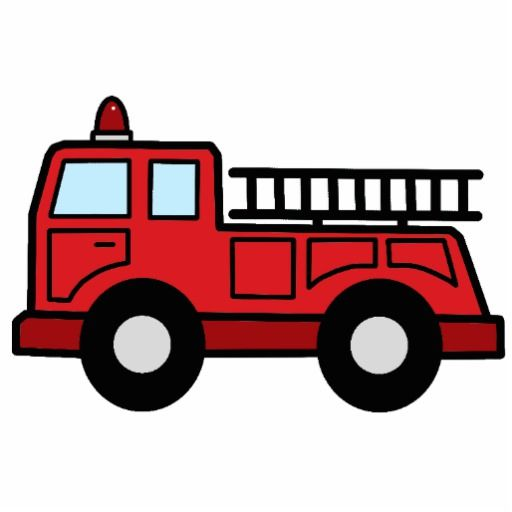 Do školy k nám zavítali hasiči
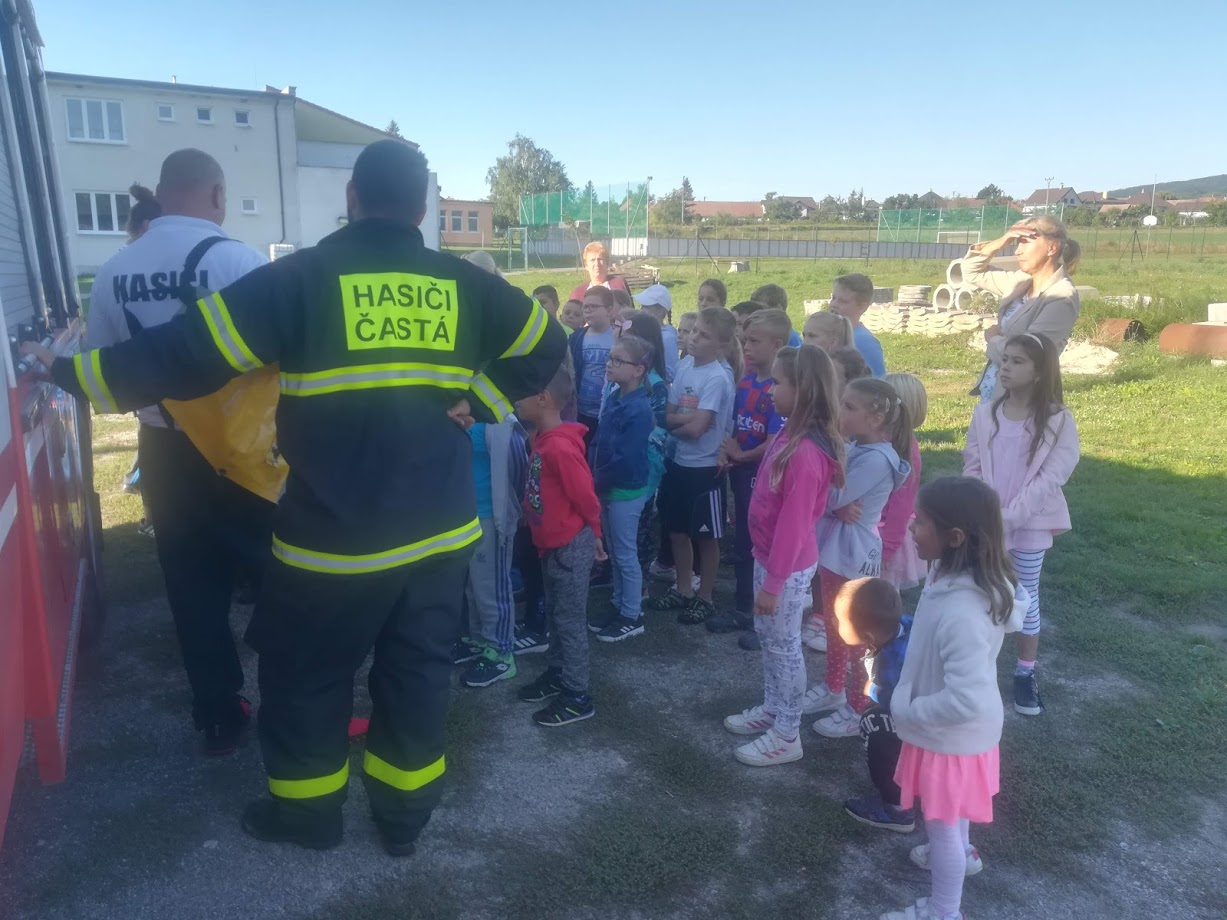 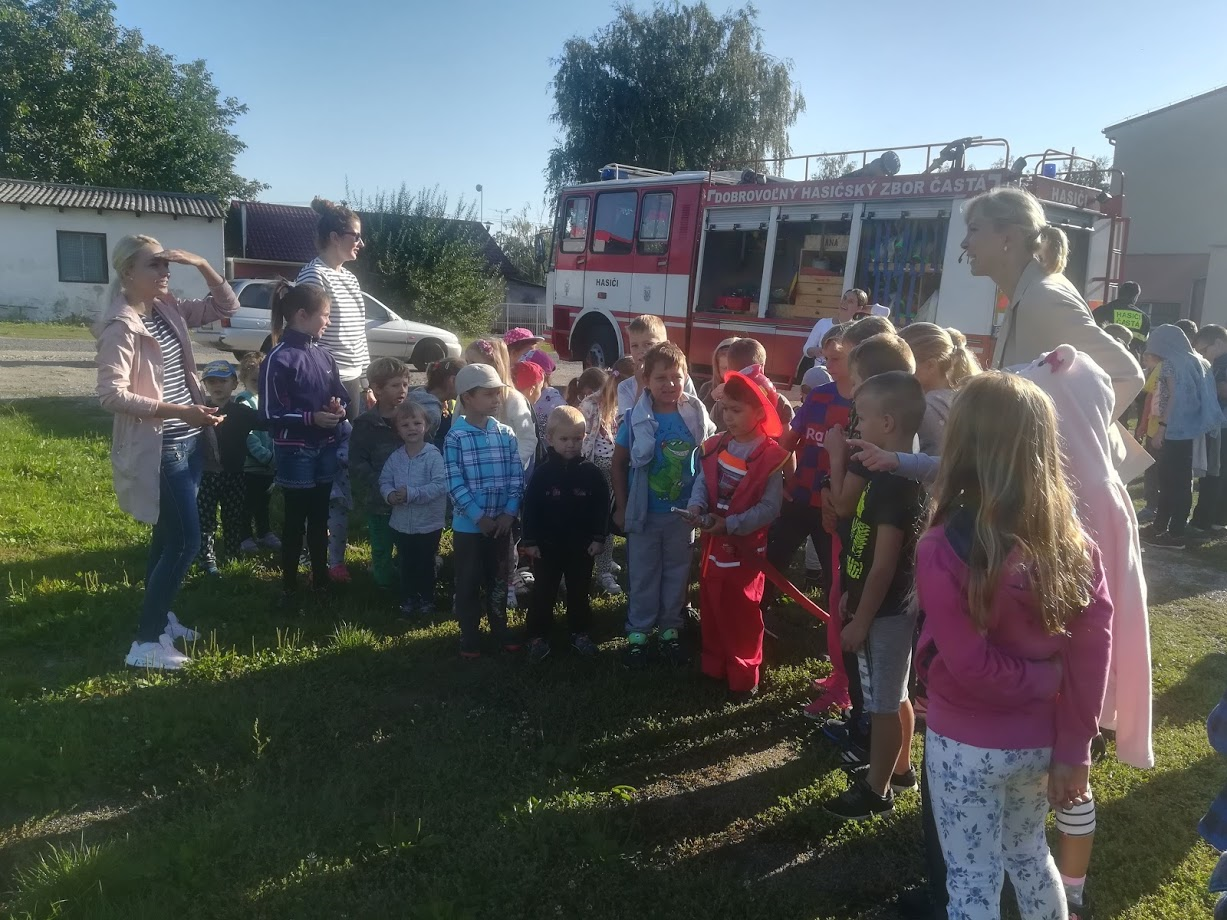 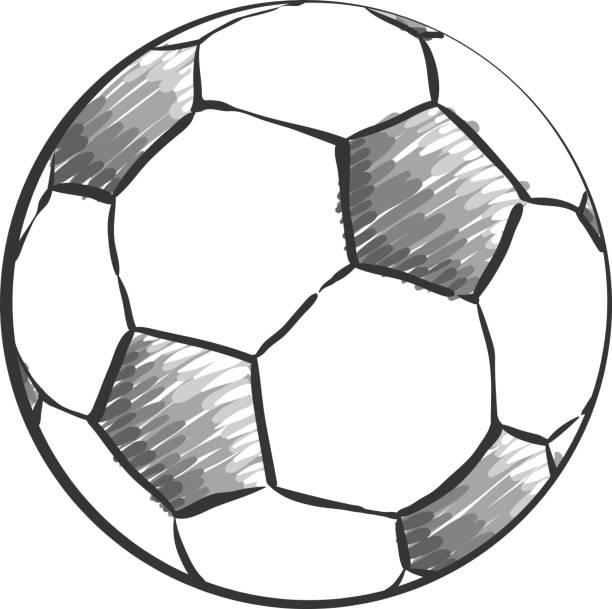 Spolu sme športovali...
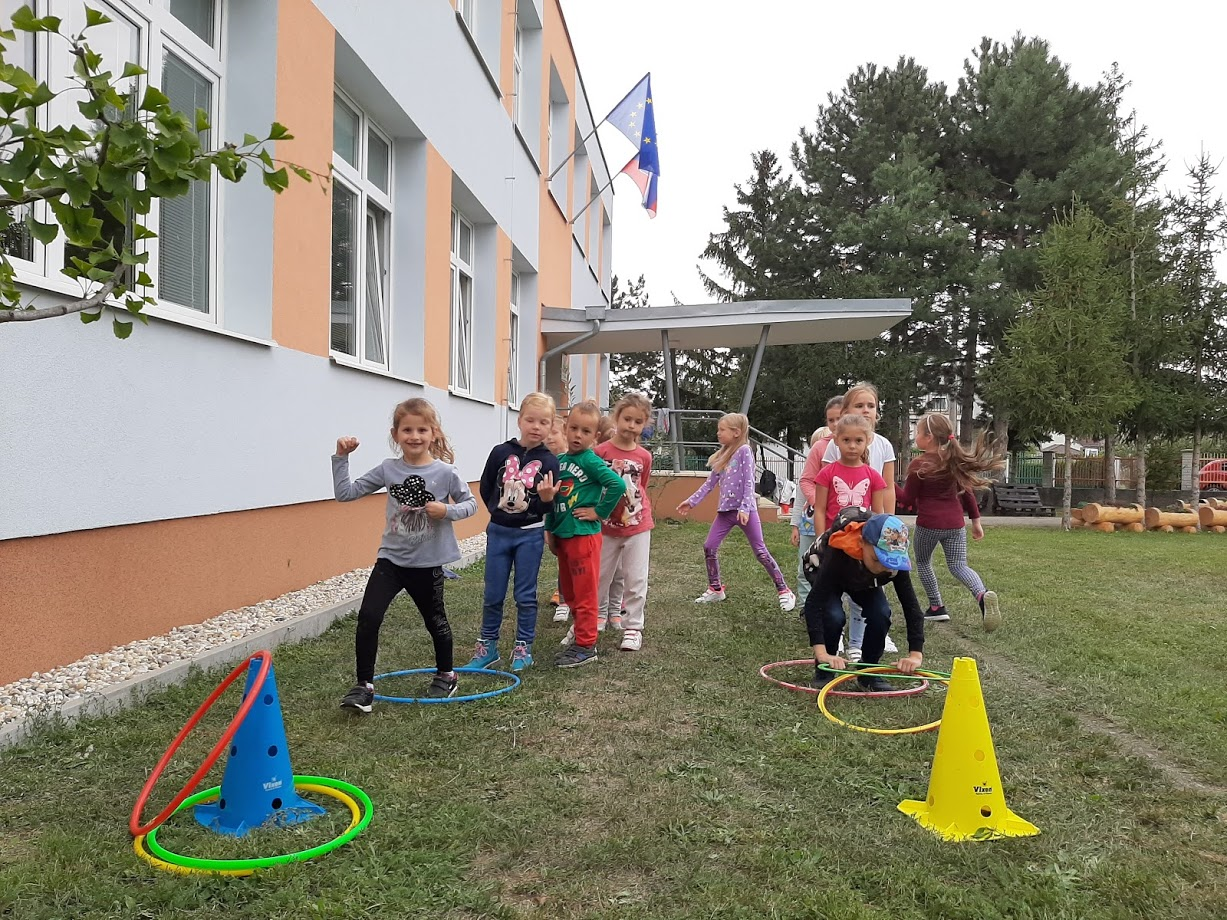 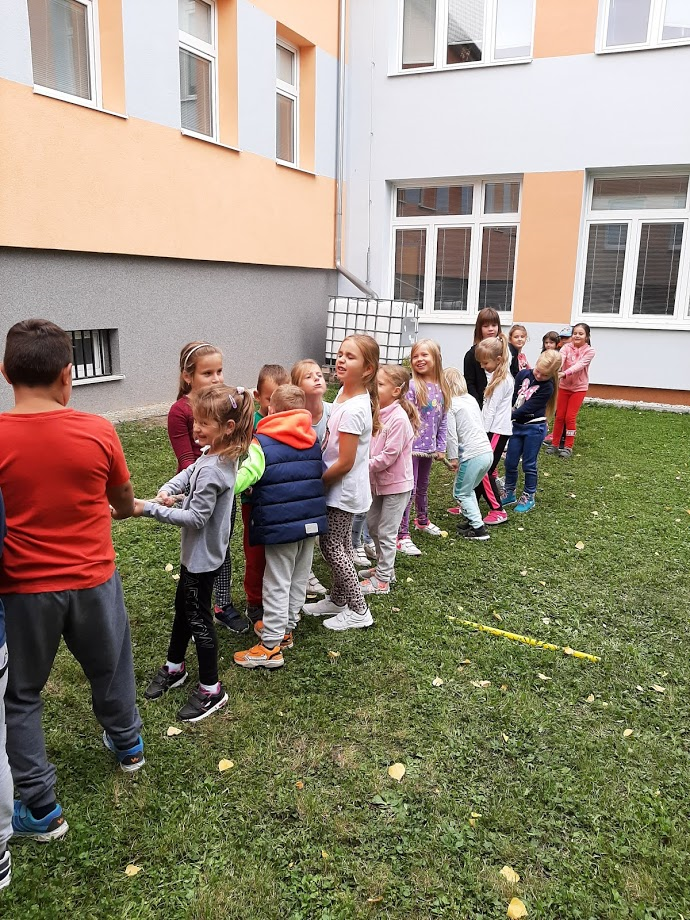 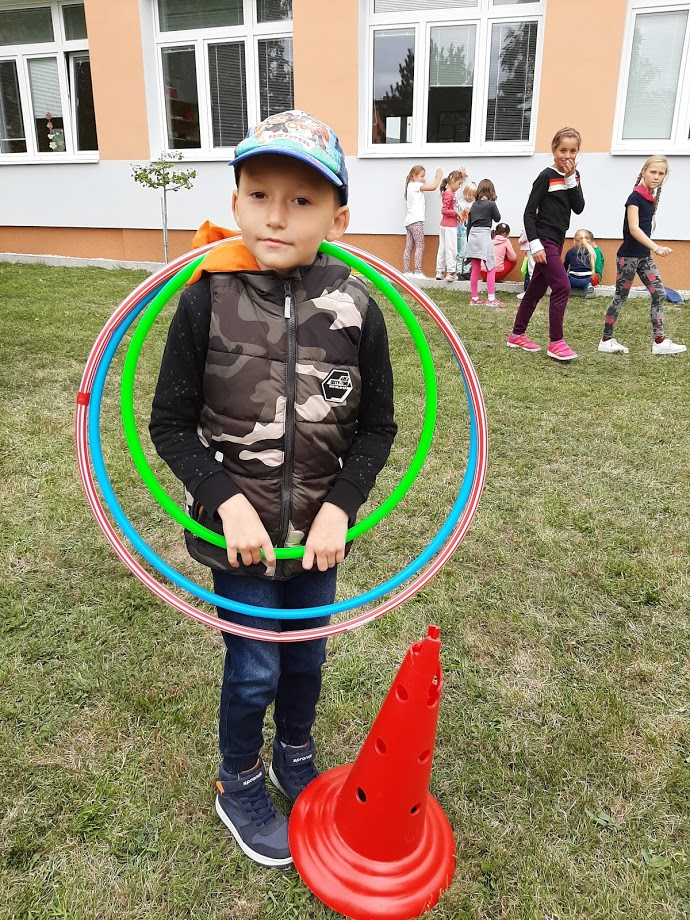 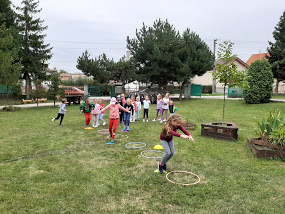 ... A spoznávali svet okolo seba  (Deň stromu)
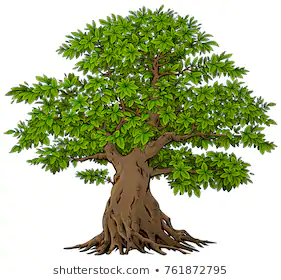 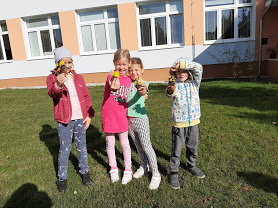 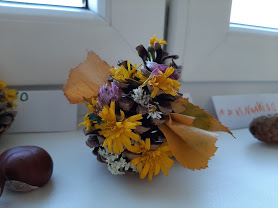 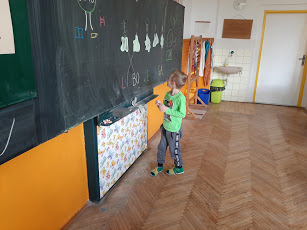 Zapojili sme sa do celoškolských akcií (Deň úsmevu)
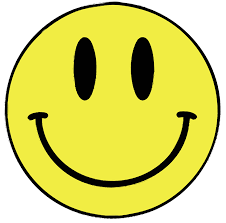 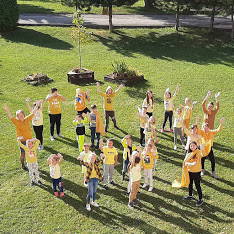 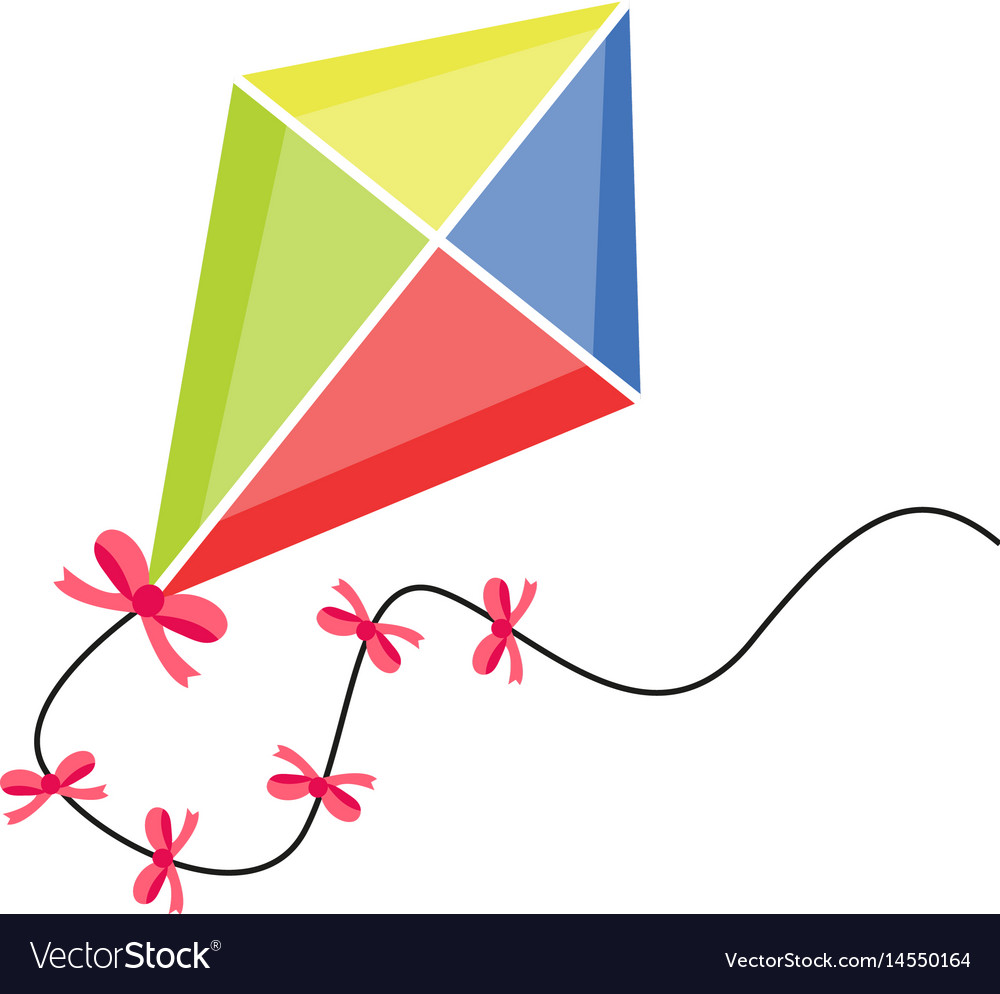 ... A vytvorili sme si aj akcie triedne.        (Deň šarkanov)
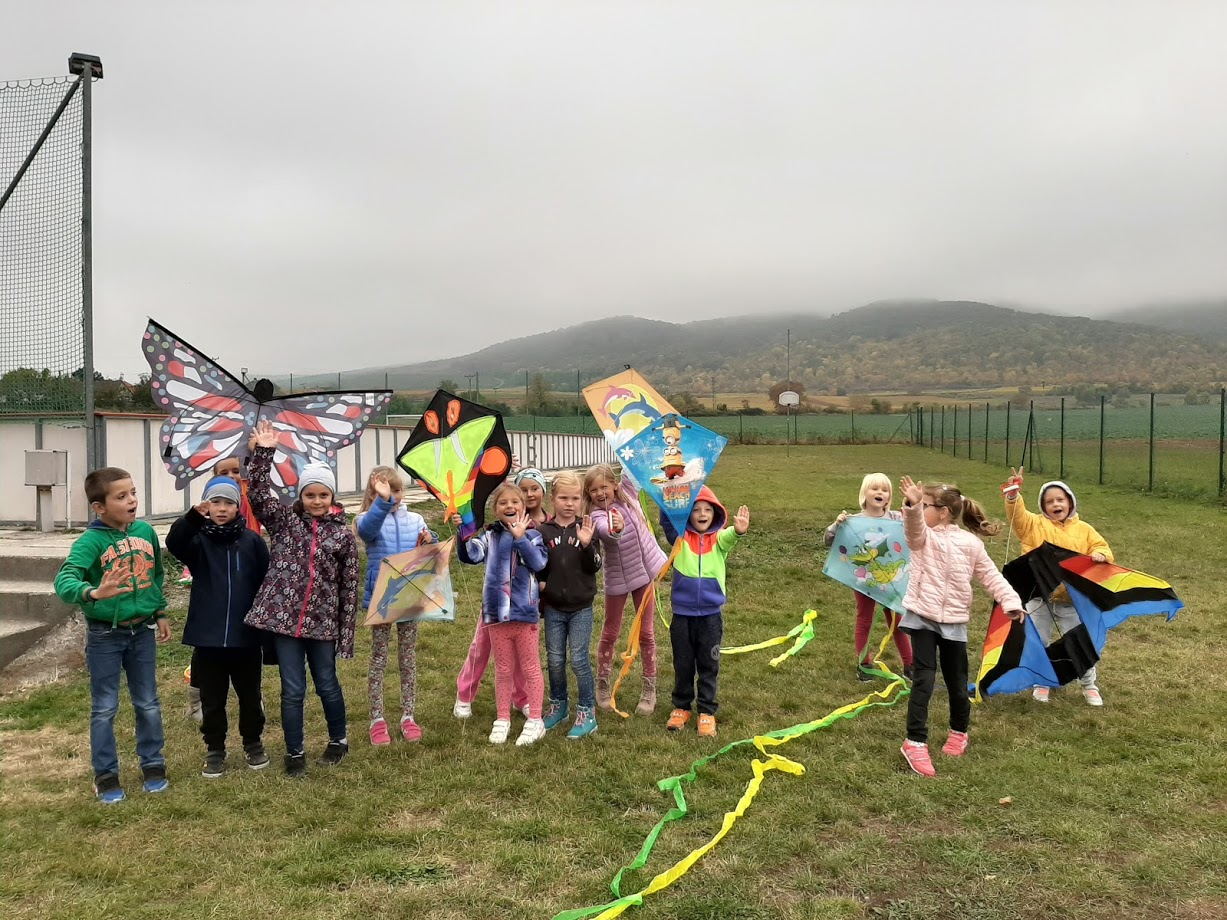 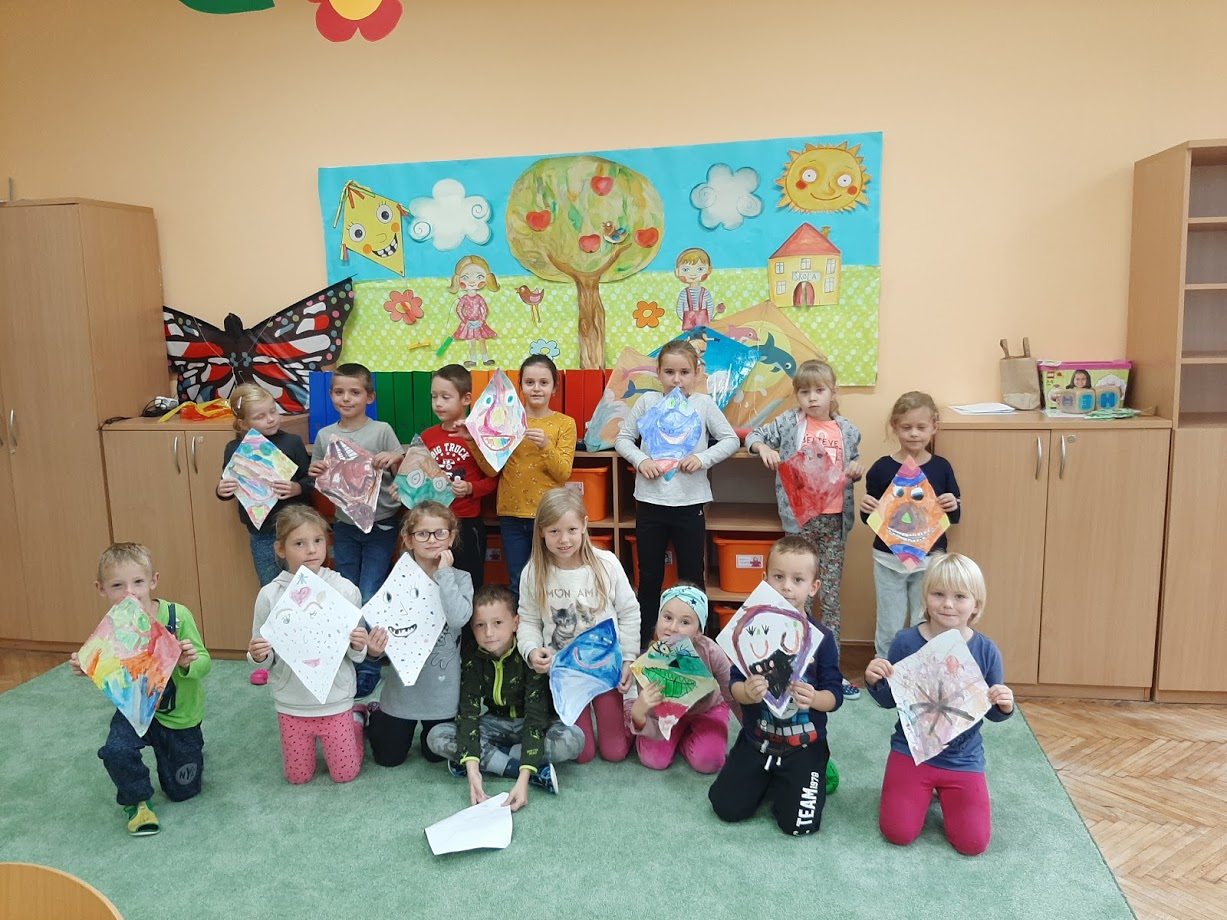 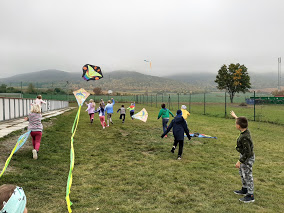 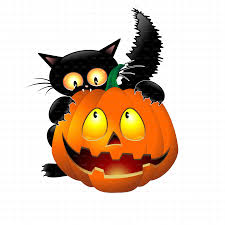 Zažili sme spolu viaceré sviatky-           Helloween...
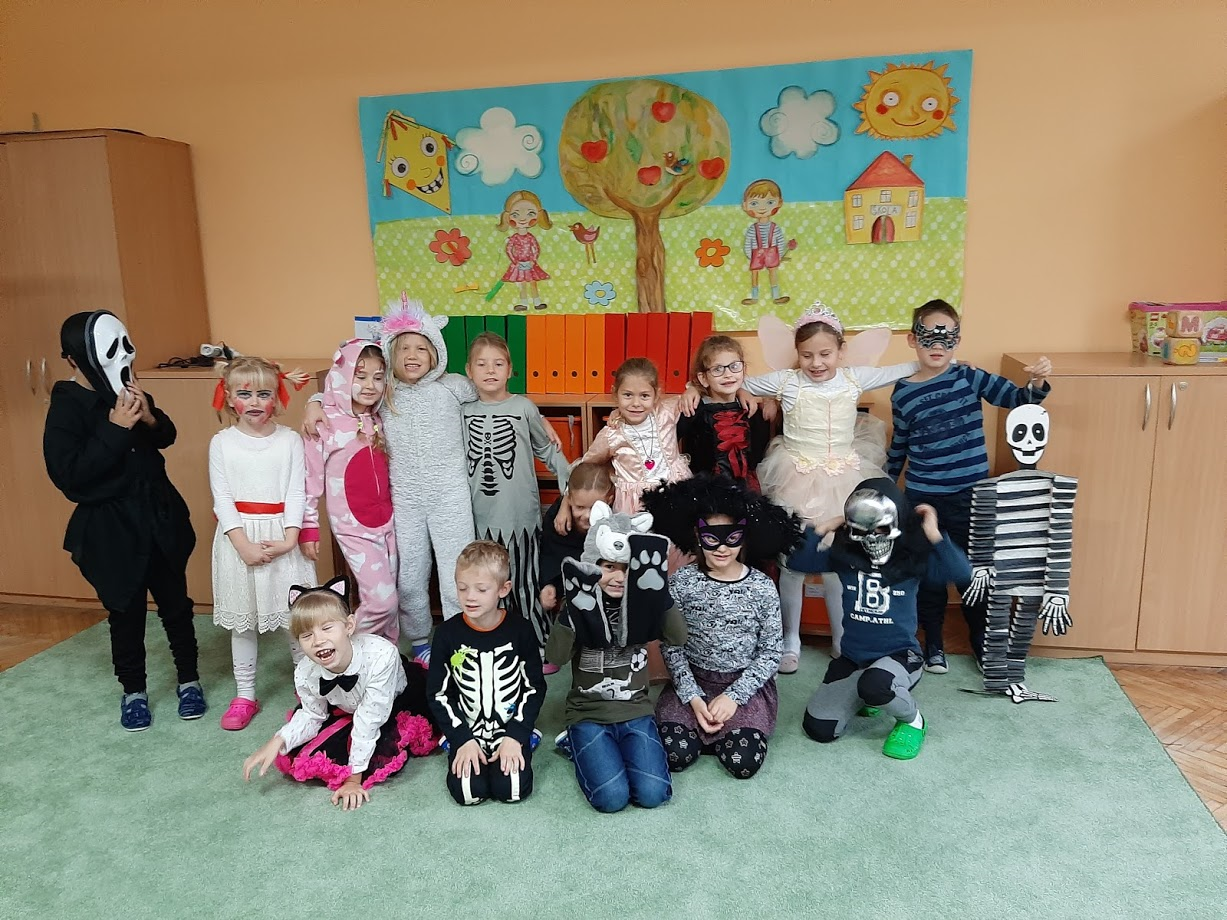 ...Mikuláša...
... Aj Vianoce.
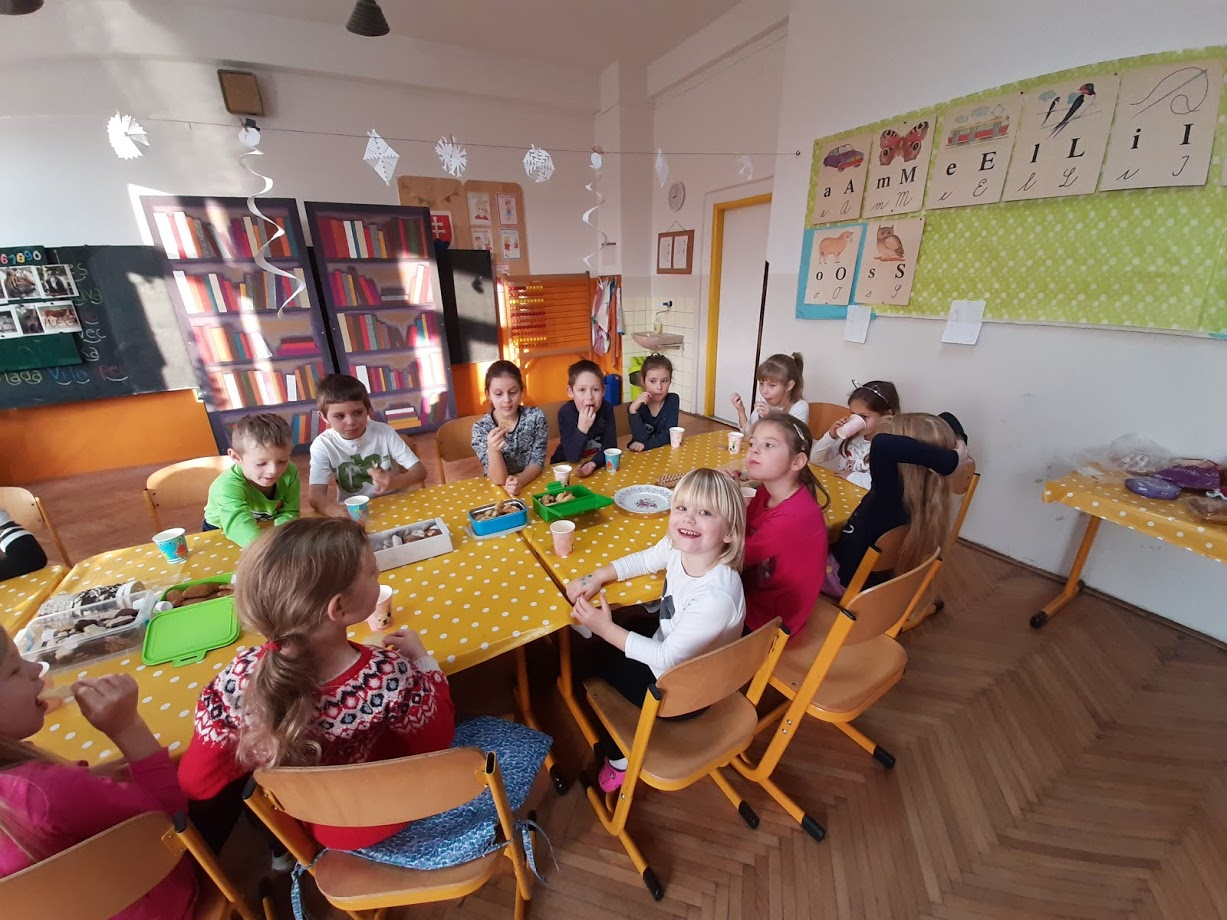 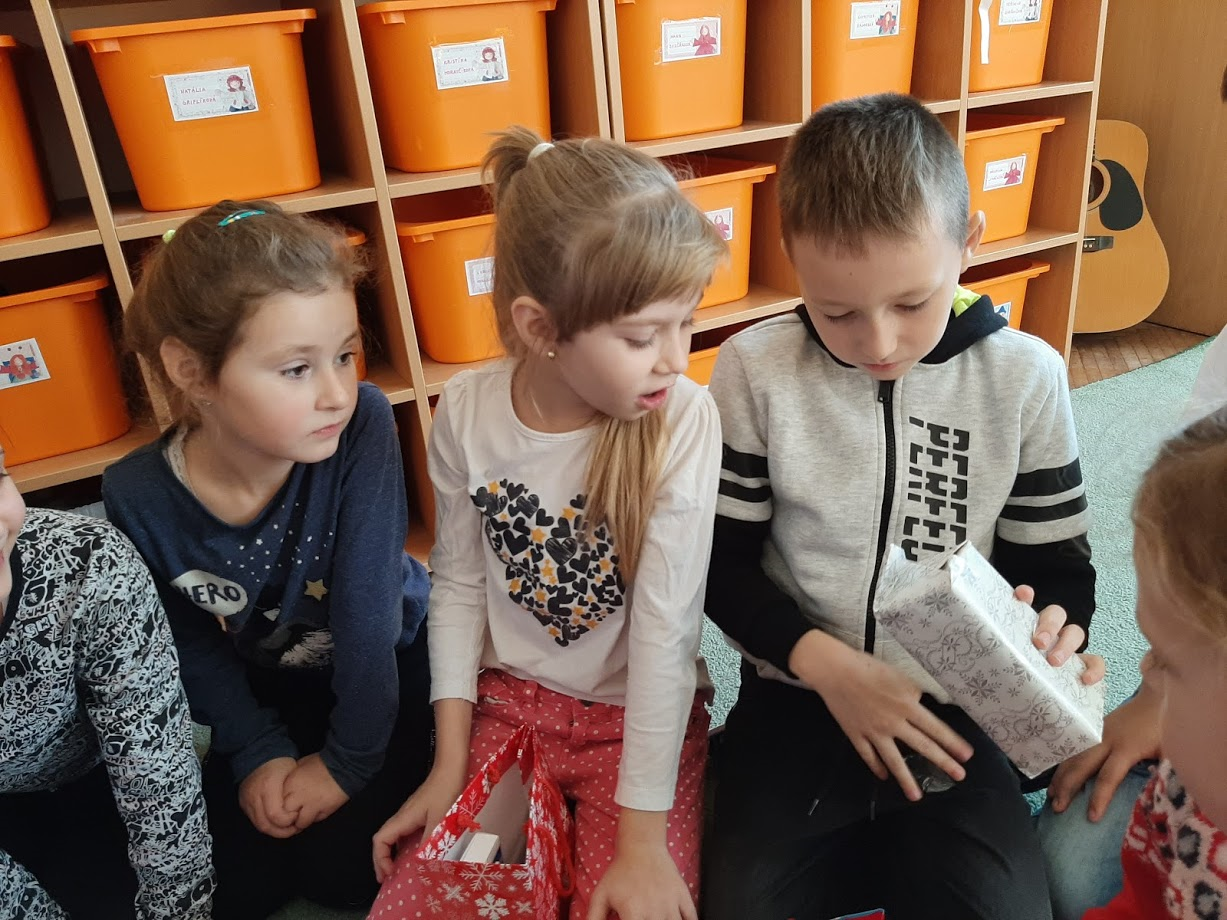 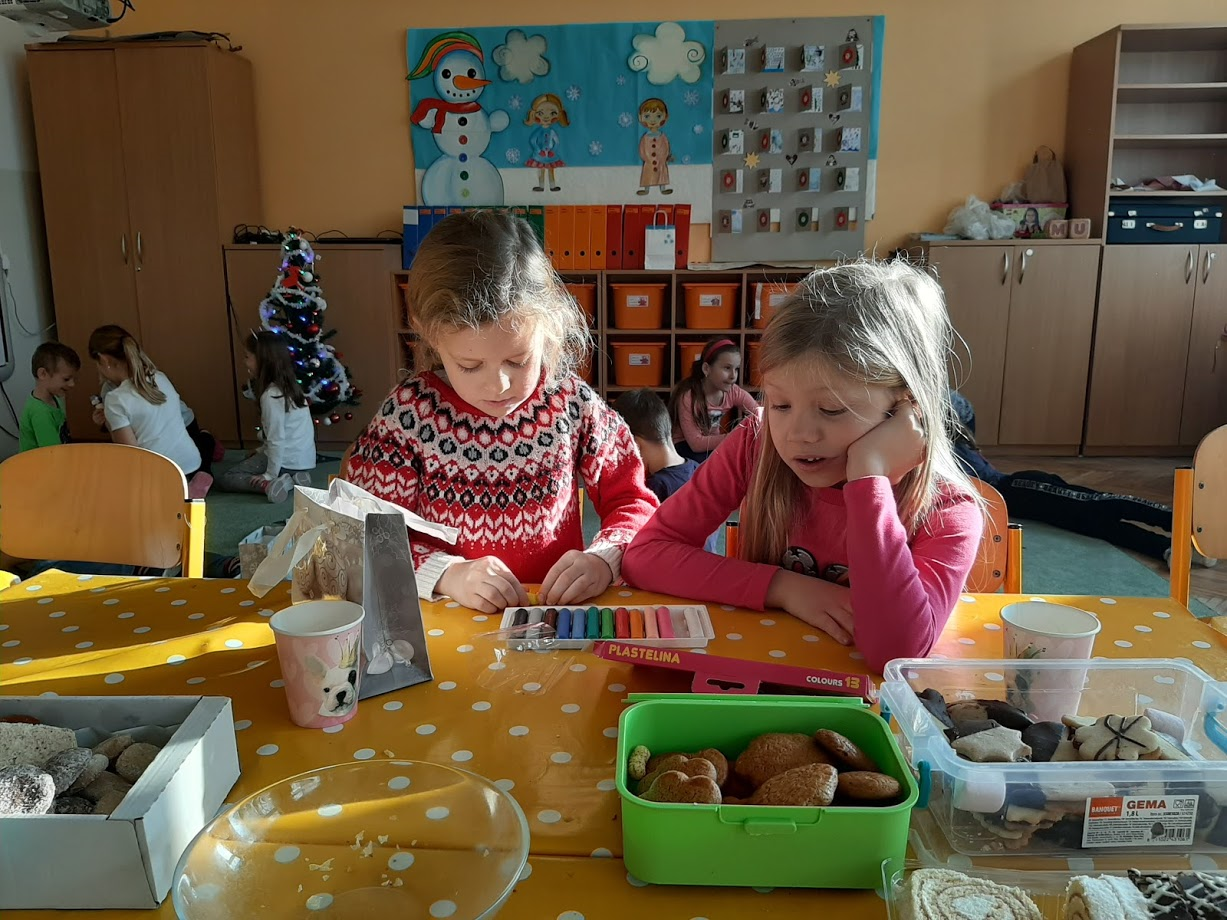 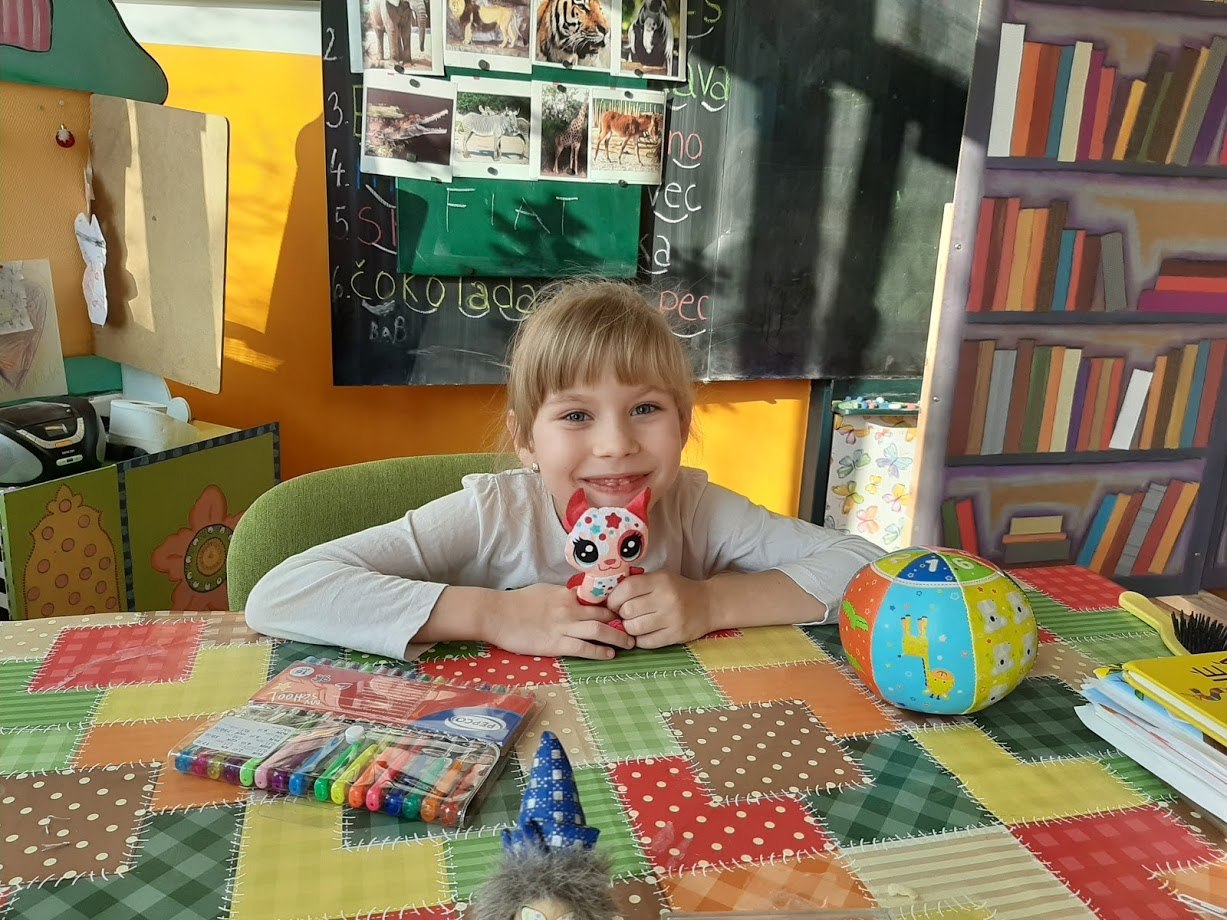 Zvládli sme veľké projekty (Projektový deň)
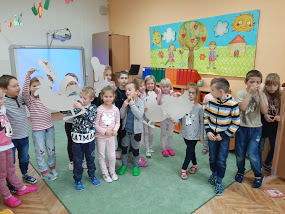 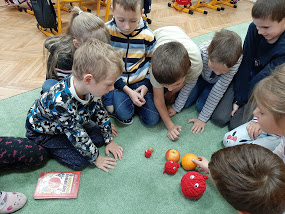 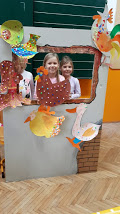 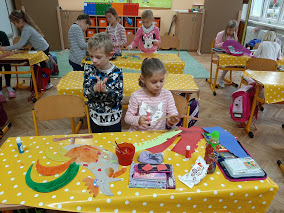 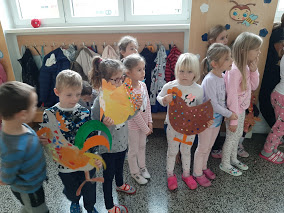 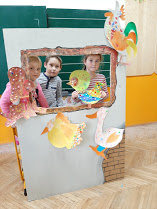 A nestratili sme sa ani medzi staršími(Etwinning day)
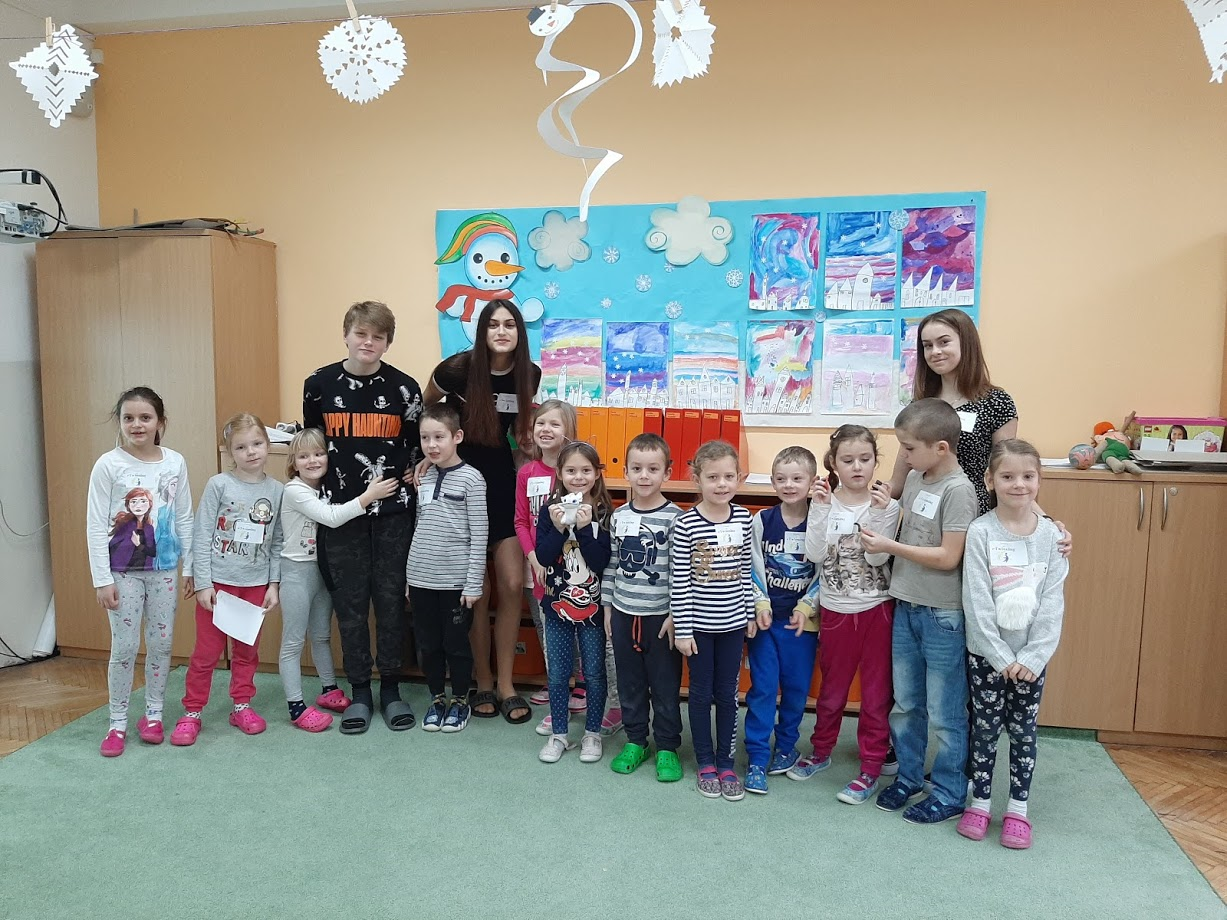 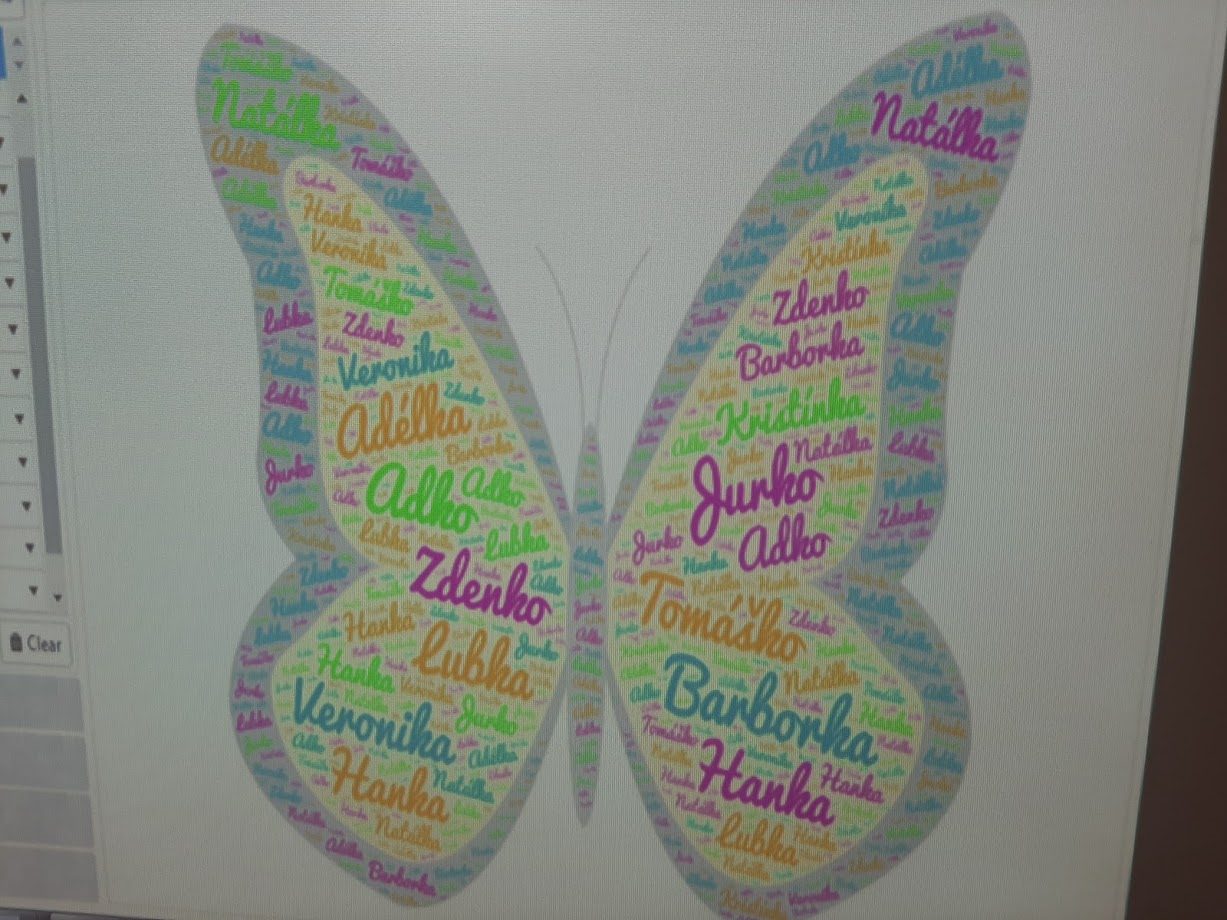 Dostali sme naše prvé vysvedčenie
Spolu sme sa zabávali a bolo nám dobre...
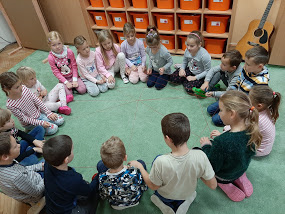 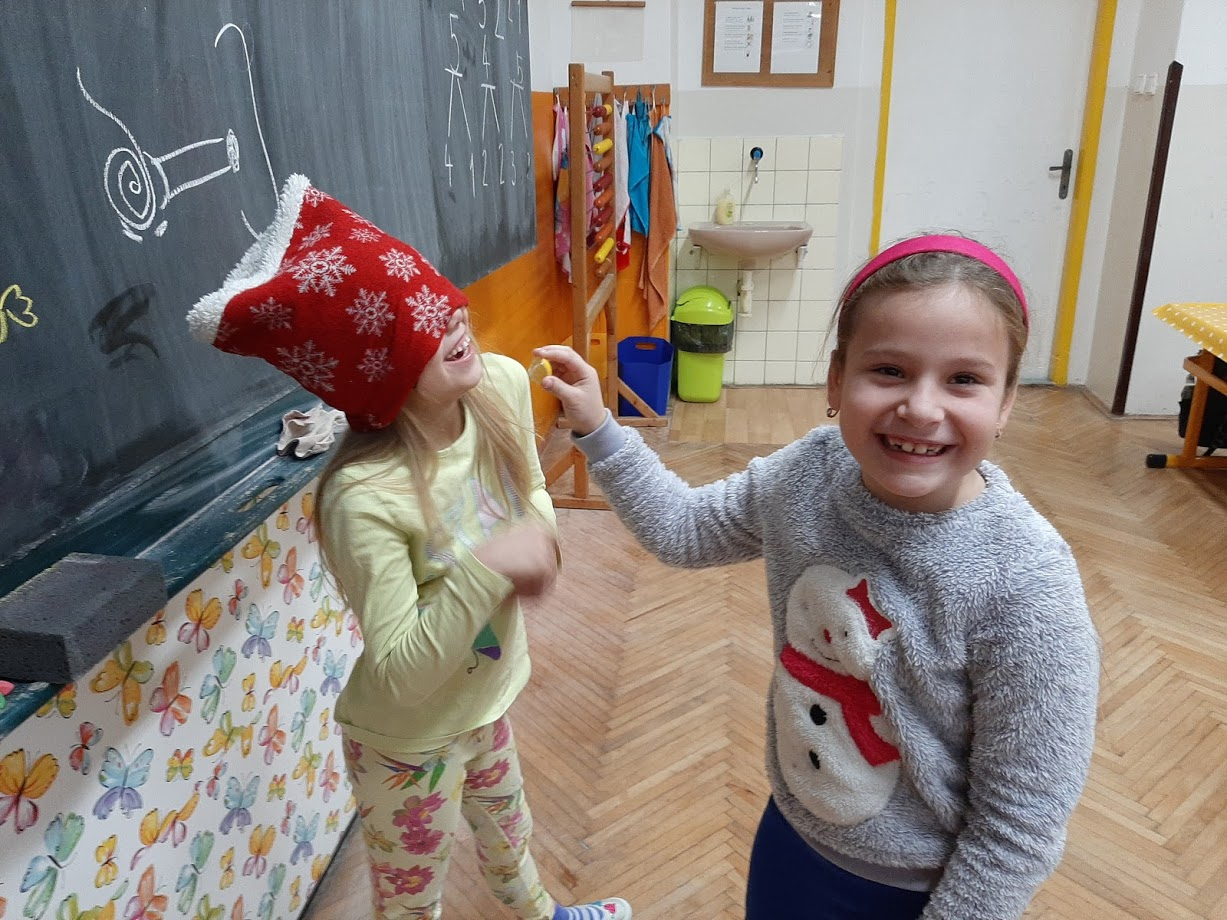 Teším sa, až sa znovu uvidíme